Teknologiateollisuuden / Suomen taloustilanne ja näkymät
Syyskuu 2016
Teknologiateollisuus on viiden toimialan kokonaisuus
Elektroniikka- ja sähköteollisuus
ABB, Ensto, Microsoft Mobile, Murata Electronics, Nokia, Planmeca, Polar Electro, Suunto, Vacon, Vaisala…
Metallien jalostus
Boliden, Componenta, Kuusakoski, Luvata, Outokumpu, Outotec, Ovako, Sacotec, SSAB …
Tietotekniikka-ala
Affecto, Basware, Bilot, CGI, Comptel, Digia, Efecte, Enfo, F-Secure, Fujitsu Finland, IBM, Innofactor, Knowit, Microsoft, Nixu, Tieto…
Kone- ja metallituoteteollisuus
Abloy, Cargotec, Finn-Power, Fiskars, Glaston, Kone, Konecranes, Metso, Meyer Turku, Normet, Oras, Patria, Pemamek, Ponsse, Stala, Valmet, Valtra, Wärtsilä…
Suunnittelu ja konsultointi
A-Insinöörit, Citec, Elomatic, Etteplan, FCG, Granlund, Neste Jacobs, Pöyry, Ramboll, 
Rejlers, SITO, SWECO, WSP...
5.9.2016
Teknologiateollisuus on viiden toimialan kokonaisuus
Elektroniikka- ja sähköteollisuus
 tietoliikennelaitteet, sähkökoneet, terveysteknologia
 liikevaihto (2015): 14,6 mrd euroa
 henkilöstö (2015): 40 600
Metallien jalostus
 terästuotteet, värimetallit, valut,  
  metallimalmikaivokset                      
 liikevaihto (2015): 9,1 mrd euroa
 henkilöstö (2015): 15 800
Kone- ja metallituoteteollisuus
 koneet, metallituotteet, kulkuneuvot
 liikevaihto (2015): 28 mrd euroa
 henkilöstö (2015): 124 600
Tietotekniikka-ala
 tietotekniikkapalvelut, ohjelmistot
 liikevaihto (2015): 11 mrd euroa
 henkilöstö (2015): 59 300
Suunnittelu ja konsultointi
 teollisuuden, yhteiskunnan ja
  rakentamisen asiantuntijapalvelut 
 liikevaihto (2015): 5,5 mrd euroa
 henkilöstö (2015): 48 200
5.9.2016
Teknologiateollisuus – Suomen merkittävin elinkeino
50 % Suomen koko viennistä
Alan yritykset investoivat Suomessa vuosittain noin 5,5 miljardia euroa
75 % Suomen koko elinkeinoelämän t&k-investoinneista
Alan yritykset työllistävät suoraan lähes 290 000 ihmistä, välillinen työllistämisvaikutus mukaan lukien    700 000 henkilöä eli 30 % Suomen koko työvoimasta.
Teknologiateollisuus ry on EK:n suurin jäsenliitto – 1 600 jäsenyritystä.
2.8.2016
Teknologia-, metsä- ja kemianteollisuus tuovat 80 % Suomen vientituloistaTavara- ja palveluvienti: miljardia euroa ja osuus Suomen viennistä 2015
5.9.2016
Lähde: Tulli, Tilastokeskus: kansantalouden tilinpito, palvelujen ulkomaankauppa
Teknologia-, metsä- ja kemianteollisuus tuovat noin 60 % Suomen palveluviennin tuloistaPeliteollisuus on kompensoinut elektroniikkateollisuuden palveluviennin vähenemisen
Miljardia euroa, käyvin hinnoin
Lähde: Tilastokeskus: Kansantalouden tilinpito, Palvelujen ulkomaankauppa
5.9.2016
Palvelut täydentävät Suomen vientipalettia, viennin ongelmana on tuotantokapasiteetti ja kasvun puuteTavara- ja palveluviennin suurimmat tuoteryhmät vuonna 2015, miljardia euroa
5.9.2016
Lähde: Tullihallitus, Tilastokeskus: kansantalouden tilinpito, palvelujen ulkomaankauppa
Teollisuusyrityksissä tuottavuus on 40 % suurempi kuin palveluyrityksissä
Euroa/työntekijä
2.8.2016
Lähde: Tilastokeskus (Kansantalouden tilinpito)
8
Teknologiateollisuuden tavaravienti Suomesta alueittain 2015Tavaravienti yhteensä 26,7 mrd. euroa*
Länsi-Eurooppa
14,4 mrd. €
53,7 %
Keski- ja Itä-Eurooppa
3,8 mrd. €
14,6 %
Pohjois-Amerikka
2,6 mrd. €
9,6 %
Lähi- ja Keski-Itä
0,7 mrd. € 
2,5 %
Aasia
3,8 mrd. €
14,4 %
Afrikka
0,5 mrd. €
1,9 %
Etelä- ja Väli-Amerikka
0,9 mrd. €
3,3 %
*) Tavaraviennin lisäksi alan yrityksillä oli palveluvientiä noin 11 miljardia euroa.
Lähde: Tullihallitus, Tilastokeskus
5.9.2016
Maailmantalous kasvaa viimevuotista vauhtia- Suomen talouskasvu on viennin varassa
5.9.2016
Bruttokansantuote on kasvanut Euroalueella, Suomessa vain niukasti
Lähde: Macrobond
5.9.2016
Bruttokansantuote on kasvanut Euroopassa ja USA:ssa, Suomessa vain niukasti
Lähde: Macrobond
5.9.2016
Bruttokansantuotteen kasvu Euroalueella on jatkunut myös elokuussa, mutta hidastunut   Teollisuuden ja palvelujen ostopäällikköindeksi, 50 = ei muutosta edelliskuukaudesta
Viimeisin tieto elokuu 2016.   
Lähde: Markit
5.9.2016
Teollisuustuotanto Suomessa on heikolla tasolla
Lähde: Macrobond
5.9.2016
Teollisuustuotanto Suomessa on pudonnut EU-maista eniten
5.9.2016
Lähde: Macrobond
Euroalueella kuluttajien luottamus on hyvällä tasolla
Lähde: Macrobond
5.9.2016
Suomessa kuluttajien luottamus on parantunut tänä vuonna
Lähde: Macrobond, Tilastokeskus (kuluttajien luottamusindeksi)
5.9.2016
Kiinassa kasvu hidastuu, Intiassa jatkuu vahvanaVenäjä ja erityisesti Brasilia ovat taantumassaKiinan, Brasilian ja Venäjän osuus maailmantaloudesta on ostovoimakorjattuna 23 %
Lähde: Macrobond
5.9.2016
Kiinan teollisuudessa tuotanto on ennallaan  Teollisuuden ostopäällikköindeksi, 50 = ei muutosta edelliskuukaudesta
Viimeisin tieto elokuu 2016.   
Lähde: Markit
5.9.2016
Erityisesti palvelut kannattelevat Kiinan talouskasvua   Teollisuuden ja palvelualojen ostopäällikköindeksi, 50 = ei muutosta edelliskuukaudesta
Viimeisin tieto elokuu 2016.   
Lähde: Markit
5.9.2016
Venäjän teollisuudessa tuotanto kasvaa hieman    Teollisuuden ostopäällikköindeksi, 50 = ei muutosta edelliskuukaudesta
Viimeisin tieto elokuu 2016.   
Lähde: Markit
5.9.2016
Brasilian teollisuudessa tuotanto vähenee  Teollisuuden ostopäällikköindeksi, 50 = ei muutosta edelliskuukaudesta
Viimeisin tieto elokuu 2016.   
Lähde: Markit
5.9.2016
Yhdysvaltain teollisuudessa tuotanto vähenee hieman Teollisuuden ostopäällikköindeksi, 50 = ei muutosta edelliskuukaudesta
5.9.2016
Lähde: Macrobond
Teollisuustuotannon kasvu maailmassa jatkuu hitaana
Lähde: Macrobond, The CPB Netherlands Bureau for Economic Policy Analysis
5.9.2016
Maailmankauppa kehittyy vaimeastiTuonnin määrän kehitys
Lähde: Macrobond, The CPB Netherlands Bureau for Economic Policy Analysis
5.9.2016
Tuonti Kiinaan on vähentynyt useista maista
Lähde: Macrobond
5.9.2016
Tuonti Kiinaan on vähentynyt useista maista- Tämä kertoo yritysten investointien vaimeudesta
Lähde: Macrobond
5.9.2016
Rakentamisen kasvu Kiinassa on hidastunut selvästi Kiinan osuus Aasian bkt:sta on ostovoimakorjattuna 42 %
Lähde: Macrobond
5.9.2016
Kiinteät investoinnit vähenevät Venäjällä ja BrasiliassaVenäjän osuus Euroopan bkt:sta on ostovoimakorjattuna 13 %Brasilian osuus Keski- ja Etelä-Amerikan bkt:sta on ostovoimakorjattuna 35 %
Lähde: Macrobond
5.9.2016
EU-maiden viennin väheneminen Venäjälle on tasaantunut
5.9.2016
Lähde: Macrobond
Venäjän* osuus teknologiateollisuuden Suomen viennistä on vähentynyt alle viiteen prosenttiin
%
*) Neuvostoliitto vuoteen 1991 asti.
Lähde: Tulli
5.9.2016
Uusien omakotitalojen myynti ja rakentaminen USA:ssa ovat elpyneet
5.9.2016
Lähde: Macrobond
Kehittyvien maiden valuutat heittelehtivätEuron kurssimuutos suhteessa muihin valuuttoihin
5.9.2016
Lähde: Macrobond
Talouskasvu jakaantuu epäyhtenäisestiBkt:n kehitys 2016 / 2015, %
Keski- ja 
Itä-Eurooppa: +1,3 %
Venäjä  	-0,9 %
Turkki	+3,5 %
Puola  	+3,4 %
Tšekki 	+2,5 %
Romania  	+4,1 %
Ukraina 	+1,1 %
Unkari  	+2,0 %
Slovakia 	+3,2 %
Slovenia 	+2,1 %
Liettua 	+2,8 %
Latvia 	+2,4 %
Viro 	+1,9 %
Länsi-Eurooppa: +1,6 %
Saksa	+1,6 %
Iso-Britannia	+1,6 %
Ranska	+1,5 %
Italia	+0,9 %
Espanja	+2,8 %
Alankomaat	+1,6 %
Sveitsi	+1,0 %
Ruotsi	+3,5 %
Belgia	+1,3 %
Norja	+0,8 %
Itävalta	+1,4 %
Tanska	+1,2 %
Kreikka	-1,0 %
Suomi	+1,2 %
Portugali	+1,1 %
Irlanti	+4,7 %
Pohjois-Amerikka: +1,8 %
USA	+1,9 %
Kanada	+1,3 %
Aasia: +4,4 %
Kiina	+6,5 %
Japani	+0,5 %
Intia	+7,6 %
Australia	+2,9 %
Etelä-Korea	+2,5 %
Indonesia	+5,0 %
Taiwan	+1,1 %
Thaimaa	+2,9 %
Malesia	+4,1 %
Singapore	+1,6 %
Uusi Seelanti	+2,8 %
Filippiinit	+6,1 %
Vietnam	+6,3 %
Lähi- ja Keski-Itä
Saudi Arabia	+0,7 % 
Israel	+2,6 %
Etelä- ja Väli-Amerikka: -0,5 %
Brasilia 	-3,3 %
Meksiko 	+2,3 %
Argentiina 	-1,3 %
Venezuela 	-9,5 %
Kolumbia 	+2,4 %
Chile 	+1,7 %
Peru 	+3,7 %
Afrikka
Etelä-Afrikka	+0,4 %
Nigeria	+1,5 %
Egypti	+3,5 %
Lähde: Consensus Forecasts, July 2016
Bkt-ennusteiden keskiarvot koottu heinäkuussa 2016.
5.9.2016
Maailmantalouden ennustetaan kasvavan 3,1 % vuonna 2016Bkt:n kasvu 2016 / 2015, %
Intia
Kiina
Muu Lat. Am.
Muu it. Eurooppa
Kasvu keskimäärin: 
+3,2 %
Lähi-itä ja Afrikka
Meksiko
Muu 
Aasia
Pohjois-Amerikka
Venäjä
Länsi-Eurooppa
Japani
Brasilia
Pylvään leveys kuvaa osuutta (ostovoimapariteetilla korjatusta) maailman bkt:stä vuonna 2015, %.
Lähde: IMF (July 2016)
5.9.2016
Teknologiateollisuuden kysyntä maailmalla kasvaa 2,0 % vuonna 2016 Bkt:n kasvu 2016 / 2015, %
Intia
Muu Lat. Am.
Kiina
Muu it. Eurooppa
Lähi-itä ja Afrikka
Kasvu keskimäärin: 
+2,0 %
Meksiko
Muu 
Aasia
Brasilia
Pohjois-Amerikka
Japani
Venäjä
Länsi-Eurooppa
Pylvään leveys kuvaa osuutta teknologiateollisuuden Suomen viennistä vuonna 2015, %.
Lähde: IMF (July 2016), Tullihallitus
5.9.2016
Pitkän ajan konsensus-ennusteet lupaavat Euroalueelle heikkoa kasvuaBkt:n vuosimuutos, %
5.9.2016
Lähde: Consensus Forecasts, October 2015
Teknologiateollisuuden näkymät Suomessa syksyllä 2016
5.9.2016
Teknologiateollisuuden liikevaihto* Suomessa oli viime vuonna hieman suurempi kuin vuonna 2014
*) Teknologiateollisuuden liikevaihto Suomessa oli noin 68 miljardia euroa vuonna 2015 ja 86 miljardia euroa vuonna 2008.
5.9.2016
Lähde: Macrobond, Tilastokeskus / Kansantalouden tilinpito
Teknologiateollisuuden liikevaihto Suomessa* on vähentynyt kolme prosenttia viimevuotisesta
*) Liikevaihtotiedot saattavat sisältää jonkin verran globaalien suomalaisyritysten ulkomaantoimintoja. 
Lähde: Macrobond, Tilastokeskus
5.9.2016
Teknologiateollisuuden liikevaihto Suomessa* on vähentynyt useilla toimialoilla
Osuudet liikevaihdosta 2015: kone- ja metallituoteteollisuus 40 %, elektroniikka- ja sähköteollisuus 21 %, tietotekniikka-ala 16 %, metallien jalostus 13 %, suunnittelu ja konsultointi 8 %.
*) Liikevaihtotiedot saattavat sisältää jonkin verran globaalien suomalaisyritysten ulkomaantoimintoja. 
Lähde: Macrobond, Tilastokeskus
5.9.2016
Teknologiateollisuuden* uudet tilaukset eivät ennakoi liikevaihdon kasvua Suomessa
Milj. euroa, käyvin hinnoin
*) Pl. metallien jalostus ja pelialan yritykset.
Lähde: Teknologiateollisuus ry:n tilauskantatiedustelun vastaajayritykset, 
viimeisin tieto huhti-kesäkuu 2016.
2.8.2016
42
Myös teknologiateollisuuden* tilauskanta Suomessa on supistunut jonkin verran
Milj. euroa, käyvin hinnoin
Yhteensä
*) Pl. metallien jalostus ja pelialan yritykset.
Lähde: Teknologiateollisuus ry:n tilauskantatiedustelun vastaajayritykset, 
viimeisin tieto 30.6.2016.
2.8.2016
43
Tarjouspyynnöt* ovat edelleen kasvussa, mutta kilpailukyky ratkaisee niiden muuttumisen uusiksi tilauksiksi
”Onko tarjouspyyntöjen määrässä viime viikkoina näkyvissä oleellista vähenemistä tai lisääntymistä, kun verrataan tilannetta noin kolme kuukautta sitten vallinneeseen tilanteeseen”. Saldoluku = niiden yritysten osuus, joissa tarjouspyyntöjen määrä on lisääntynyt – niiden yritysten määrä, joissa tarjouspyyntöjen määrä on vähentynyt.
Lähde: Teknologiateollisuus ry:n tilauskantatiedustelu, 
viimeisin kyselyajankohta heinäkuu 2016.
2.8.2016
44
Elektroniikka- ja sähköteollisuuden uudet tilaukset Suomessa
Milj. euroa, käyvin hinnoin
Lähde: Teknologiateollisuus ry:n tilauskantatiedustelun vastaajayritykset, 
viimeisin tieto huhti-kesäkuu 2016.
12.6.2015
45
Elektroniikka- ja sähköteollisuuden tilauskanta Suomessa
Milj. euroa, käyvin hinnoin
Yhteensä
Lähde: Teknologiateollisuus ry:n tilauskantatiedustelun vastaajayritykset, 
viimeisin tieto 30.6.2016.
12.6.2015
46
Kone- ja metallituoteteollisuuden uudet tilaukset Suomessa
Milj. euroa, käyvin hinnoin
Lähde: Teknologiateollisuus ry:n tilauskantatiedustelun vastaajayritykset, 
viimeisin tieto huhti-kesäkuu 2016.
12.6.2015
47
Kone- ja metallituoteteollisuuden tilauskanta Suomessa
Milj. euroa, käyvin hinnoin
Yhteensä
Lähde: Teknologiateollisuus ry:n tilauskantatiedustelun vastaajayritykset, 
viimeisin tieto 30.6.2016.
12.6.2015
48
Suunnittelu- ja konsultointialan uudet tilaukset Suomessa
Milj. euroa, käyvin hinnoin
Lähde: Teknologiateollisuus ry:n tilauskantatiedustelun vastaajayritykset, 
viimeisin tieto huhti-kesäkuu 2016.
12.6.2015
49
Suunnittelu- ja konsultointialan tilauskanta Suomessa
Milj. euroa, käyvin hinnoin
Yhteensä
Lähde: Teknologiateollisuus ry:n tilauskantatiedustelun vastaajayritykset, 
viimeisin tieto 30.6.2016.
12.6.2015
50
Tietotekniikka-alan* uudet tilaukset Suomessa
Milj. euroa, käyvin hinnoin
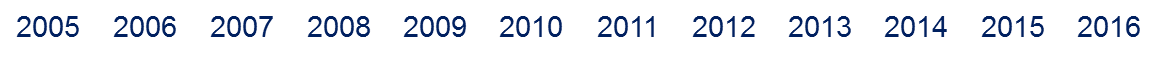 *) Pl. pelialan ohjelmistoyritykset.
Lähde: Teknologiateollisuus ry:n tilauskantatiedustelun vastaajayritykset, 
viimeisin tieto huhti-kesäkuu 2016.
12.6.2015
51
Tietotekniikka-alan* tilauskanta Suomessa
Milj. euroa, käyvin hinnoin
*) Pl. pelialan ohjelmistoyritykset.
Lähde: Teknologiateollisuus ry:n tilauskantatiedustelun vastaajayritykset, 
viimeisin tieto 30.6.2016.
12.6.2015
52
Teknologiateollisuuden henkilöstö Suomessa väheni prosentin eli vajaalla 3 000:lla tammi-kesäkuussa verrattuna vuoden 2015 keskiarvoon
Henkilöstöstä noin 16 000
lomautusjärjestelyjen 
piirissä  30.6.2016
Lähde: Tilastokeskus, Teknologiateollisuus ry:n henkilöstötiedustelu
2.8.2016
53
Suomen henkilöstön vähenemisestä huolimatta teknologiateollisuus rekrytoi* 14 000 uutta osaajaa tammi-kesäkuussa, kaksi kolmasosaa pk-yrityksissä
Lähde: Teknologiateollisuus ry:n henkilöstötiedustelu
*) Rekrytoinneilla tarkoitetaan henkilöstön lisäämistä sekä eläkkeelle siirtyvien ja työpaikkaa vaihtavien korvaamista
2.8.2016
54
Yhteenveto teknologiateollisuuden tilanteesta Suomessa ja syksyn 2016 näkymistä
Liikevaihto Suomessa kasvoi hieman vuonna 2015. Tammi-toukokuussa liikevaihto oli kolme prosenttia pienempi kuin viime vuonna samaan aikaan.      
Alan yritykset Suomessa saivat uusia tilauksia huhti-kesäkuussa euromääräisesti 24 prosenttia vähemmän kuin vastaavalla ajanjaksolla vuonna 2015 ja kolme prosenttia vähemmän kuin tammi-maaliskuussa. Viime vuoden vertailujaksolle ajoittui merkittävä laivatilaus.   
Tilauskannan arvo oli kesäkuun lopussa neljä prosenttia suurempi kuin samaan aikaan vuonna 2015, mutta kuusi prosenttia pienempi kuin maaliskuun lopussa. 
Teknologiateollisuuden liikevaihto on syksyllä 2016 samalla tai hieman alemmalla tasolla kuin viime vuonna vastaavaan aikaan.  
Teknologiateollisuuden henkilöstön kokonaisvahvuus Suomessa väheni tammi-kesäkuussa noin prosentin eli 3 000:lla verrattuna vuoden 2015 keskiarvoon. Henkilöstöä oli 286 000 kesäkuun lopussa. Tämän lisäksi kesätyöntekijöitä on ollut        14 000. Lomautusjärjestelyjen piirissä oli 16 000 henkilöä kesäkuun lopussa. 
Alan yritykset rekrytoivat uutta henkilöstöä tammi-kesäkuussa runsaat 14 000. Henkilöstöä joko lisättiin tai korvattiin eläkkeelle siirtyneitä ja työpaikan vaihtaneita. Rekrytoinneista kaksi kolmasosaa toteutui pk-yrityksissä.
5.9.2016
55
Teknologiateollisuuden liikevaihdosta Suomessa noin kolmannes on alihankintaa
Teknologiateollisuuden tuotteiden käyttö välituotteina* eri toimialoilla Suomessa
Miljardia euroa
(=25 % alan liikevaihdosta Suomessa)
(39 %)
(7 %)
(62 %)
(82 %)
(31 %)
*) Välituotekäyttö koostuu tuotantoprosessissa panoksina kulutettavien tavaroiden ja palveluiden arvosta, pl. kiinteät varat. 
Lähde: Tilastokeskus, Panos-tuotos –laskelmat 2012
5.9.2016
Teknologiateollisuuden työpaikoista Suomessa puolet suuntautuu alihankintaan
Suomessa valmistettujen välituotteiden* tuomat välittömät työpaikat Suomessa
(=28 % alan kaikista työpaikoista Suomessa)
(53 %)
(9 %)
(63 %)
(80 %)
(51%)
*) Välituotekäyttö koostuu tuotantoprosessissa panoksina kulutettavien tavaroiden ja palveluiden arvosta, pl. kiinteät varat. 
Lähde: Tilastokeskus, Panos-tuotos –laskelmat 2012
5.9.2016
Hallituksen tulee laittaa pikaisesti toimeen ohjelmansa investointeja ja kasvua tukevat toimet
5.9.2016
Elinkeinoelämän usko Suomeen on palautettava
Rakenneuudistukset välttämättömiä julkisen talouden tasapainottamiseksi.
Kuitenkin tarvitaan panostuksia kasvuun, osaamiseen ja uudistumiseen.
Koulutuksen tulee vastata paremmin yritysten tarpeisiin.
T&k-investoinnit saatava uudelleen kasvuun.
Liikennekaari.
Elinkeinoelämälle ei enää yhtään EU-tason tai kansallisen tason lisärasitetta, jolla heikennetään kilpailukykyä.
Sääntelyä pitää purkaa ja julkisen sektorin palveluita sujuvoittaa. 
Tuottavuusloikkaa digitalisaation avulla tarvitaan.
Yritysverojärjestelmä on ajanmukaistettava.
Työmarkkinaratkaisuilla on palautettava kustannuskilpailukyky.
Neuvottelu- ja sopimusjärjestelmä remontoitava vastaamaan kilpailijamaita, yrityskohtaisuutta lisättävä oleellisesti.
5.9.2016
Suomen vienti on romahtanut, vientituloja puuttuu noin 30 miljardia euroa vuodessaTeollisuus tuo 80 % Suomen vientituloista
5.9.2016
Lähde: Macrobond, Eurostat
Suomen vienti on jäänyt kilpailijamaiden kehityksestä
Lähde: Macrobond, Eurostat
5.9.2016
Viennin suhde bkt:hen on pudonnut merkittävästi Suomessa 2008 jälkeen
Lähde: Macrobond, Eurostat
5.9.2016
Palveluvienti ei ole korvannut tavaraviennin pudotusta
Lähde: Macrobond, Eurostat
5.9.2016
Vienti ei kasva, koska suurimman vientisektorin tuotantokapasiteetti on supistunut jopa 20 %Investoinnit ovat elinehto tuotannon ja viennin palautumiselle
-22 %
5.9.2016
Lähde: Tilastokeskus / Teollisuustuotannon volyymi-indeksi
[Speaker Notes: Teollisuuden yritykset tuovat tällä hetkellä noin 80 prosenttia Suomen vientituloista. Tämän keskeisen vientisektorin tuotantokapasiteetti Suomessa on vähentynyt noin 20 prosenttia vuoden 2008 jälkeen. Vaikka teollisuuden tuotteiden kysyntä kasvaisi merkittävästikin, nykyinen tuotantokapasiteetti ei riitä sellaiseen tuotantoon ja vientiin, mikä Suomella oli vuonna 2008. Tuotannosta on hävinnyt paljon suurta volyymituotantoa. Investointien avulla tätä menetettyä liiketoimintaa on mahdollista palauttaa ja saada Suomi uuteen nousuun.]
Teollisuuden osuus bruttokansantuotteesta on Suomessa historiallisen matalalla tasolla
*) Vuosina 1900-1974 teollisuuteen kuuluvat myös kaivostoiminta, energia-, vesi- ja jätehuolto. 
Lähde: Tilastokeskus
5.9.2016
Teollisuus tuo 80 prosenttia Suomen viennistä, mutta ei pysty enää rahoittamaan nykyistä julkista sektoria
Työpaikkojen määrä Suomessa
5.9.2016
Lähde: Tilastokeskus / Kansantalouden tilinpito
Teollisuuden yritysten lukumäärä Suomessa on vähentynyt merkittävästi vuoden 2007 jälkeenVähintään viiden henkilön yritykset
5.9.2016
Lähde: Tilastokeskus
Nyt on panostettava tuottavuuteen kaikin keinoinVientisektorilla tuottavuus on 10 % ja koko kansantaloudessa 3 % alemmalla tasolla kuin vuosina 2007-2008
*) Työn tuottavuudella tarkoitetaan kiinteähintaista jalostusarvoa työtuntia kohden. Jos tuottavuus paranee (käyrä nousee), jalostusarvo lisääntyy enemmän kuin tehdyt työtunnit.
Jalostusarvo = yrityksen liikevaihto – materiaali- ja palveluostot 
Jalostusarvo = työvoimakustannukset + vuokrat + poistot + liikevoitto
2.8.2016
Lähde: Tilastokeskus / Kansantalouden tilinpito
Tuottavuuskehitys* teknologiateollisuudessa
*) Työn tuottavuudella tarkoitetaan kiinteähintaista jalostusarvoa työtuntia kohden. Jos tuottavuus paranee (käyrä nousee), jalostusarvo lisääntyy enemmän kuin tehdyt työtunnit. 
Jalostusarvo = yrityksen liikevaihto – materiaali- ja palveluostot 
Jalostusarvo = työvoimakustannukset + vuokrat + poistot + liikevoitto
6.6.2016
Lähde: Tilastokeskus / Kansantalouden tilinpito
Yritysten investoinnit Suomessa on saatava vahvaan kasvuun, nykytilanne on täysin riittämätön
2.8.2016
Lähde: OECD, Economic Outlook 2016
Yritysten investoinnit ovat pudonneet reaalisesti 7 miljardia euroa alemmalle tasolle kuin vuonna 2008 Tuotannolliset sekä tutkimus- ja kehittämisinvestoinnit Suomessa
Miljardia euroa, vuoden 2015 hintatasossa
5.9.2016
Lähde: Tilastokeskus, Kansantalouden tilinpito
Yritysten tuotannolliset investoinnit ovat pudonneet reaalisesti 4,5 sekä T&K-investoinnit 2,5 miljardia euroa alemmalle tasolle kuin vuonna 2008
Miljardia euroa, vuoden 2015 hintatasossa
5.9.2016
Lähde: Tilastokeskus, Kansantalouden tilinpito
Elinkeinoelämän investoinnit Suomessa ovat alittaneet pääomien kulumisen (poistot) jo kolmen vuoden ajan
Miljardia euroa, käyvin hinnoin
5.9.2016
Lähde: Tilastokeskus, Kansantalouden tilinpito
Teollisuuden ja teknologiateollisuuden investoinnit Suomessa ennakoivat vaisua talouskehitystä   Tuotannolliset sekä tutkimus- ja kehitysinvestoinnit Suomessa
Miljoonaa euroa, kiintein hinnoin
Lähde: Tilastokeskus (kansantalouden tilinpito), EK:n investointitiedustelu (kesäkuu 2016)
5.9.2016
Suomi ei ole houkutellut myöskään ulkomaisia investointeja (vrt. Viro, Puola, Ruotsi,…)
% bkt:sta
Lähde: Leino Topias: Ulkomaisten yritysten investoinnit Suomessa; viimeaikainen
kehitys ja sen tulkintoja, Suomen Pankki (2015)
5.9.2016
Suomessa on vähän ulkomaisia yrityksiä ja pääkonttoreitaUlkomaisten yritysten osuus henkilöstöstä teollisuudessa ja kaupan alalla Suomessa
5.9.2016
Lähde: Eurostat (tiedot vuodelta 2011)
Yritysten investointimahdollisuuksia jarruttaa kannattavuuden putoaminenKoko yrityssektorin ja teknologiateollisuuden nettotulos* Suomessa verotuksen jälkeen
*) Nettotulos / liikevaihto. Nettotulos tarkoittaa yritysten tulosta rahoitustuottojen ja –kulujen, satunnaisten erien sekä verotuksen jälkeen. 
Lähde: Tilastokeskus
5.9.2016
Julkiset menot, julkinen velka ja veroaste ovat kasvaneet hallitsemattomastiKustannustaakka on paisunut, siksi julkista sektoria on karsittava
5.9.2016
Lähde: Macrobond, Eurostat
Suomen kokonaisveroaste jatkaa nousuaan Verotuksen kiristyminen on yksi este talouskasvulle
5.9.2016
Lähde: Macrobond, OECD, VM (ennuste 18.12.2015)
Julkisen sektorin bkt-suhteen palauttaminen vaatii 10-15 miljardin euron menoleikkauksiaVerojen kiristäminen on ollut väärä ratkaisu tähän ongelmaan
Julkiset menot suhteessa bruttokansantuotteeseen, %
5.9.2016
Lähde: OECD, Economic Outlook 2016
Suomen vaihtotase on jäänyt kilpailijamaistaTuontihintojen aleneminen kaunistaa nyt Suomenkin vaihtotasetta
5.9.2016
Lähde: Macrobond, Eurostat
Pk-yritysten suoraa ulkomaanvientiä on kasvatettavaErikokoisten yritysten* osuus tavaraviennin arvosta 2013
Osuus maan koko tavaraviennin arvosta, %
Henkilöstöä
*) Vertailussa yritysten koko perustuu niiden henkilöstön määrään. Niitä vientiyrityksiä, joilta ei ole 
tiedossa henkilöstön määrää, ei ole otettu vertailussa huomioon.
Lähde: OECD, Trade by Enterprise Characteristics
5.9.2016
Pk-yrityksiä on kannustettava lisäämään omaa vientiään ulkomailleErikokoisten yritysten osuus Suomen koko tavaraviennistä, %
*) Vertailussa yritysten koko perustuu Tilastokeskuksen määritelmiin:
Mikroyritys: henkilöstöä 0-9, liikevaihto 0-2 milj. euroa tai tase 0-2 milj. euroa
Pieni yritys: henkilöstöä 10-49, liikevaihto 2-10 milj. euroa tai tase 2-10 milj. euroa
Keskisuuri yritys: henkilöstöä 50-249, liikevaihto 10-50 milj. euroa tai tase 10-43 milj. euroa
Suuri yritys: henkilöstöä 250-, liikevaihto yli 50 milj. euroa tai tase yli 43 milj. euroa.   
Lähde: Tullihallitus, Tavaroiden ulkomaankauppa yritysten kokoluokittain
5.9.2016
Viennin osuus liikevaihdosta vaihtelee paljon teknologiateollisuudessa SuomessaTeknologiateollisuus ry:n jäsenyritysten vientiosuus vuonna 2014, %
Viennin osuus 
liikevaihdosta:
mediaani 14 %
22 %:lla ei 
    lainkaan omaa 
    vientiä
35 %:lla omaa
    vientiä 0-5 %
    liikevaihdosta
Yritykset satunnaisjärjestyksessä
5.9.2016
Lähde: Teknologiateollisuus ry:n jäsentietojärjestelmä / päivitys 7.8.2015
Uusia liiketoimintamahdollisuuksia
Cleantech
energiaa säästävät ja vähäpäästöisemmät teknologiat
puhtaan käyttöveden ja jätevesien tehokkaamman puhdistuksen mahdollistavat teknologiat
Kaivosteollisuuden ja malmien jatkojalostuksen tuomat uudet mahdollisuudet 
Ohjelmistot ja pelit
Lääketieteellinen teknologia ja palvelut
Suomi globaalien konesalien sijaintipaikkana (pilvipalvelut)
Teollisuutta palveleva suunnittelutyö
Autoteollisuuden murros
Älyä tuotteissa, pakkauksissa, koneissa ja laitteissa (anturointi, gps, ohjattavuus, valvonta...)
5.9.2016
Suomen jäykkä palkkamalli ja työlainsäädäntö heikentävät jatkuvasti kustannuskilpailukykyä
5.9.2016
Teollisuuden työpaikkoja Suomessa on kadonnut noin 100 000 vuoden 2008 jälkeenTeollisuus tuo kuitenkin 80 % Suomen vientituloista
5.9.2016
Lähde: Macrobond, Eurostat / Kansantalouden tilinpito
Koko elinkeinoelämän työpaikat Suomessa ovat vähentyneet tuntuvasti
Tuhatta työpaikkaa
5.9.2016
Lähde: Tilastokeskus / Kansantalouden tilinpito
Työttömien työnhakijoiden määrä Suomessa on korkealla tasolla
5.9.2016
Lähde: Macrobond, TEM
Suomen kustannuskilpailukyky ei parane toivotustiYksikkötyökustannukset = työvoimakustannukset / tuottavuus, ml. kunkin maan toteutuneet valuuttakurssit
2005,I =100
Suomen hinta- ja kustannus-
kilpailukyky
heikkenee
Suomen hinta- 
ja kustannus-
kilpailukyky
paranee
*) EKP:n harmonisoidussa kustannuskilpailukykymittarissa kunkin maan keskimääräinen toteutunut valuuttakurssi lasketaan 20-30 tärkeimmän vientimaan valuuttakurssipainoilla sekä koko talouden yksikkötyökustannusten kehityksellä.
Viimeisin tieto tammi-maaliskuu 2016, Lähde: Euroopan keskuspankki
5.9.2016
Kilpailukykysopimus oli välttämätön aikaansaannos Koko kansantalouden yksikkötyökustannukset = työvoimakustannukset / tuottavuus, ml. kunkin maan toteutuneet valuuttakurssit
2005,I =100
Suomen 
hinta- ja 
kustannus-
kilpailukyky
heikkenee
Suomen
hinta- ja 
kustannus-
kilpailukyky
paranee
*) EKP:n harmonisoidussa kustannuskilpailukykymittarissa kunkin maan keskimääräinen toteutunut valuuttakurssi lasketaan 20-30 tärkeimmän vientimaan valuuttakurssipainoilla sekä koko talouden yksikkötyökustannusten kehityksellä.
Viimeisin tieto tammi-maaliskuu 2016, Lähde: Euroopan keskuspankki
5.9.2016
Työmarkkinaratkaisuilla on palautettava myös teollisuuden kustannuskilpailukyky Työn hinnan kehitys on ristiriidassa tuottavuuden kehityksen kanssa
2005=100
Viimeisin tieto tammi-maaliskuu 2016.
Lähde: Eurostat: Quarterly National Accounts / Labour Cost Index
5.9.2016
Yksikkötyökustannusten ongelma koskee yhtälailla teollisuutta Yksikkötyökustannukset = työvoimakustannukset / tuottavuus
2005,I=100
Suomen teollisuuden kustannus-
kilpailukyky
heikkenee
Suomen teollisuuden kustannus-
kilpailukyky
paranee
Viimeisin tieto tammi-maaliskuu 2016.
Lähde: Eurostat: Quarterly National Accounts / Labour Cost Index
5.9.2016
TES-korotusten ja toteutuneiden palkankorotusten muutos Suomessa 2005-2014
%-yksikköä
5.9.2016
Lähde: Tilastokeskus, Statistisches Bundesamt ja Medlingsinstitutet
TES-korotusten ja toteutuneiden palkankorotusten muutos Saksassa 2005-2014
%-yksikköä
Lähde: Tilastokeskus, Statistisches Bundesamt ja Medlingsinstitutet
5.9.2016
TES-korotusten ja toteutuneiden palkankorotusten muutos Suomessa ja SaksassaSuomen jäykkä palkkamalli on heikentänyt Suomen kustannuskilpailukykyä
TES-korotukset ylittävät/alittavat palkankorotukset kumulatiivisesti 2005-2014, %-yksikköä.
13 %-yks.
5.9.2016
Lähde: Tilastokeskus, Statistisches Bundesamt ja Medlingsinstitutet
Teknologiateollisuudessa* työvoimakustannukset ovat nousseet eniten Suomessa 2008-2012
Muutos 2008-2012, %
*) Pl. metallien jalostus, tietotekniikka-ala sekä suunnittelu- ja konsultointi
Lähde: Eurostat
5.9.2016
Työvoimakustannukset ovat korkealla tasolla teknologiateollisuudessa* Suomessa 2012
Euroa/tunti
*) Pl. metallien jalostus, tietotekniikka-ala sekä suunnittelu- ja konsultointi
Lähde: Eurostat
5.9.2016
Työn hinnalla mitaten Suomen pahimmat kilpailijat ovat itäisessä EuroopassaTeollisuuden työn hinta eri maissa 2015
Huom! Valuuttakursseilla voi olla merkittävä vaikutus euroiksi muutettuihin työvoimakustannuksiin (esim. Ruotsi, Norja, Sveitsi)
Lähde: Eurostat, The Conference Board
5.9.2016
Suomalaisten työaika on Euroopan lyhyinKokoaikatyössä olevien palkansaajien keskimääräinen toteutunut viikkotyöaika Q1/2016*
Tuntia
*) Kokoaikatyötä tekevien osuus palkansaajista oli Suomessa 84 %. 
Lähde: Eurostat
5.9.2016
Paikallinen sopiminen on ainut tapa pitää huolta myös heikommista yrityksistä ja työllisyydestäTeknologiateollisuus ry:n jäsenyritysten jalostusarvo / työntekijä 2014
Jalostusarvo = yrityksen liikevaihto – materiaali- ja palveluostot 
Jalostusarvo = työvoimakustannukset + vuokrat + poistot + liikevoitto
Työvoima-
kustannusten 
osuus 
jalostusarvosta:
- mediaani 77 %
Yritykset satunnaisjärjestyksessä 
(pl. negatiivisen jalostusarvon sekä jalostusarvoltaan 150 000 euroa / työntekijä ylittävät yritykset)
Tuloslaskelman mukainen liikevoitto oli negatiivinen 25 %:ssa yrityksistä vuonna 2014. 
Lähde: Teknologiateollisuus ry:n jäsentietojärjestelmä / päivitys 7.8.2015
5.9.2016
Työvoimakustannuksilla on erityisen suuri merkitys alihankkijayrityksissäTeknologiateollisuus ry:n jäsenyritysten työvoimakustannukset / jalostusarvo 2014
Jalostusarvo = yrityksen liikevaihto – materiaali- ja palveluostot 
Jalostusarvo = yrityksen työvoimakustannukset + vuokrat + poistot + liikevoitto
%
Työvoima-
kustannusten 
osuus 
jalostusarvosta:
- mediaani 77 %
Yritykset satunnaisjärjestyksessä
Tuloslaskelman mukainen liikevoitto oli negatiivinen 25 %:ssa yrityksistä vuonna 2014. 
Lähde: Teknologiateollisuus ry:n jäsentietojärjestelmä / päivitys 7.8.2015
5.9.2016
Teknologiateollisuuden henkilöstökehitys Suomessa ja maailmalla
5.9.2016
Teknologiateollisuuden henkilöstö
Lähde: Tilastokeskus, Teknologiateollisuus ry:n henkilöstötiedustelu
7.5.2015
104
Teknologiateollisuuden henkilöstö Suomessa päätoimialoittain
Lähde: Tilastokeskus, Teknologiateollisuus ry:n henkilöstötiedustelu
7.5.2015
105
Teknologiateollisuuden henkilöstö tytäryrityksissä ulkomailla päätoimialoittain
Lähde: Teknologiateollisuus ry:n henkilöstötiedustelu
5.9.2016
Teknologiateollisuuden henkilöstö tytäryrityksissä ulkomailla alueittain
Lähde: Teknologiateollisuus ry:n henkilöstötiedustelu
5.9.2016
Teknologiateollisuuden henkilöstö tytäryrityksissä ulkomailla alueittain
Lähde: Teknologiateollisuus ry:n henkilöstötiedustelu
5.9.2016
Teknologiateollisuuden henkilöstö tytäryrityksissä ulkomailla maittainTiedot vuodelta 2015
Lähde: Teknologiateollisuus ry:n henkilöstötiedustelu
5.9.2016
Elektroniikka- ja sähköteollisuuden henkilöstö
Lähde: Tilastokeskus, Teknologiateollisuus ry:n henkilöstötiedustelu
7.5.2015
110
Elektroniikka- ja sähköteollisuuden henkilöstö tytäryrityksissä ulkomailla
Lähde: Teknologiateollisuus ry:n henkilöstötiedustelu
5.9.2016
Kone- ja metallituoteteollisuuden henkilöstö
Lähde: Tilastokeskus, Teknologiateollisuus ry:n henkilöstötiedustelu
7.5.2015
112
Kone- ja metallituoteteollisuuden henkilöstö tytäryrityksissä ulkomailla
Lähde: Teknologiateollisuus ry:n henkilöstötiedustelu
5.9.2016
Metallien jalostuksen henkilöstö
Lähde: Tilastokeskus, Teknologiateollisuus ry:n henkilöstötiedustelu
7.5.2015
114
Metallien jalostuksen henkilöstö tytäryrityksissä ulkomailla
Lähde: Teknologiateollisuus ry:n henkilöstötiedustelu
5.9.2016
Suunnittelu- ja konsultointialan henkilöstö
Lähde: Tilastokeskus, Teknologiateollisuus ry:n henkilöstötiedustelu
7.5.2015
116
Suunnittelu- ja konsultointialan henkilöstö tytäryrityksissä ulkomailla
Lähde: Teknologiateollisuus ry:n henkilöstötiedustelu
5.9.2016
Tietotekniikka-alan henkilöstö
Lähde: Tilastokeskus, Teknologiateollisuus ry:n henkilöstötiedustelu
7.5.2015
118
Tietotekniikka-alan henkilöstö tytäryrityksissä ulkomailla
Lähde: Teknologiateollisuus ry:n henkilöstötiedustelu
5.9.2016
Teknologiateollisuuden henkilöstön eläkkeelle siirtyminen
Henkilöä / vuosi
Toimihenkilöt
Työntekijät
5.9.2016
Lähde: Teknologiateollisuus ry:n palkkatiedustelu, Eläketurvakeskus, Tilastokeskus
Teknologiateollisuuden työntekijöiden          (toimihenkilöt pl.) eläkkeelle siirtyminen
5.9.2016
Lähde: Teknologiateollisuus ry:n palkkatiedustelu, Eläketurvakeskus, Tilastokeskus
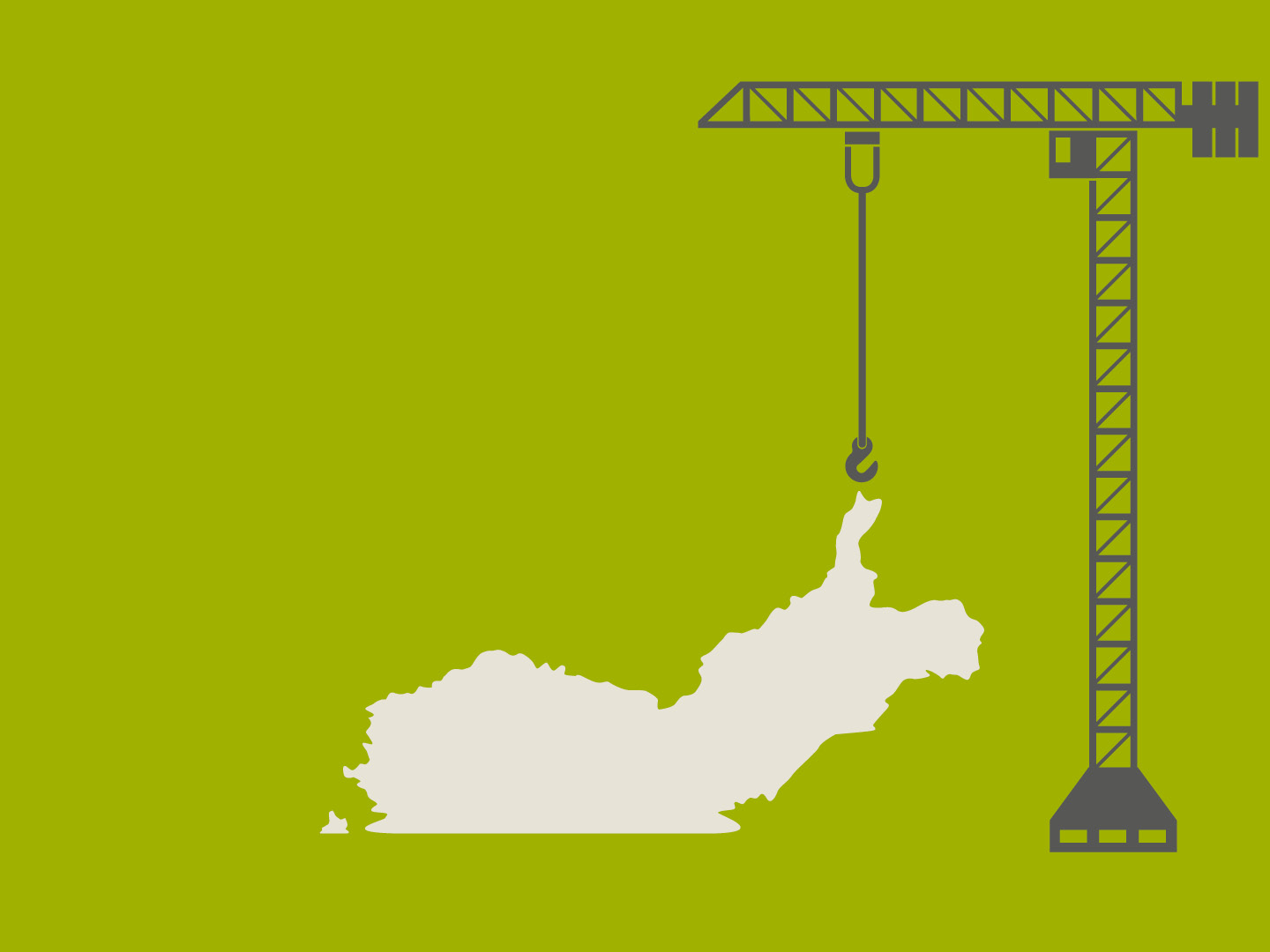 Suomi uuteen nousuun!

On aika uudelle ajattelulle ja
toimenpiteille.
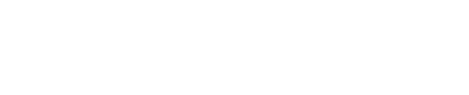